健康的に日常を生きることを応援する
『ホッと＆ハートの会』
慢性の呼吸器疾患や循環器疾患、腎臓病、糖尿病などの生活習慣病で療養されている方やそのご家族、健康維持に関心がある方々の集いの場です。講話を聴いたり、情報交換をしたりしながら、健康の維持・増進をはかってみませんか。ぜひ、お気軽にご参加ください。
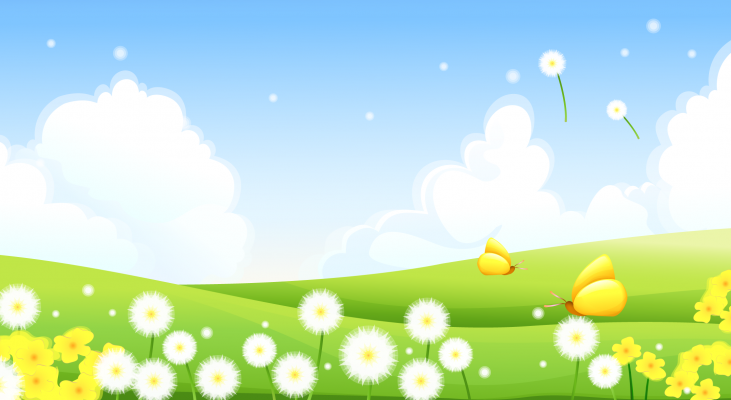 日時：3月14日（水）午後2時～4時
   内容：講義 & 情報交換
　　      「嗜好品の健康への影響
　　　  　 ～カフェインやアルコールについて～」
　　　　   講師　浅井 克仁
                          大阪府立大学大学院看護学研究科　博士前期課程　

   場所：大阪府立大学 羽曳野キャンパス
　　　　   療養学習支援センター
※参加費：無料                 ※健康相談・茶話会もあります！
※駐車スペースが少ないので、公共交通機関をご利用下さい
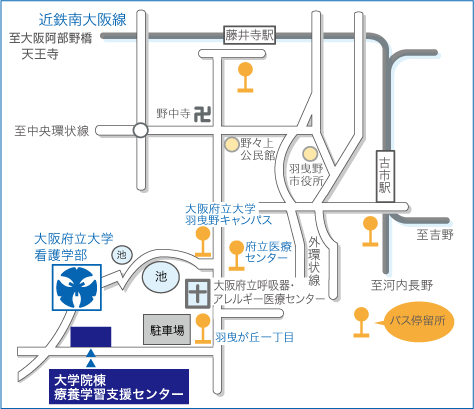 【問い合わせ先】
 大阪府立大学 
 地域保健学域 看護学類/大学院看護学研究科 
 慢性看護学分野
    藪下八重　南村二美代　中村雅美　籏持知恵子
　
 tel : 072-950-2111（代）
 e-mail :
  y-yabushita＠nursing.osakafu-u.ac.jp（藪下）
  chiekos@nursing.osakafu-u.ac.jp（籏持）
  http://www.nursing.osakafu-u.ac.jp/center/